COMMON AGRICULTURAL POLICY (CAP)
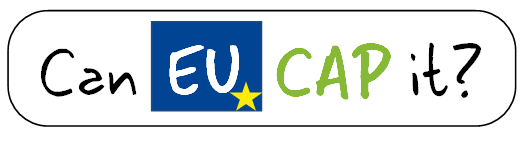 CHAPTER 5-PART 1
Res. Assist. PhD. Arzu Gökdai
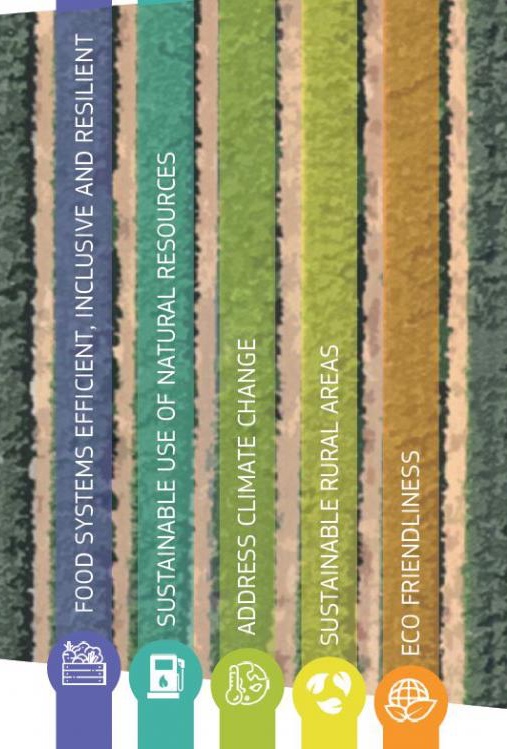 THE CHARACTERISTICS OF EUROPEAN AGRICULTURE
Europe is both a major exporter and the world’s largest importer of food, mainly from developing countries; 
The European farming sector uses safe, clean, environmentally friendly production methods providing quality products to meet consumers’ demands; 
The EU farming sector serves rural communities. Its role is not only to produce food but also to guarantee the survival of the countryside as a place to live, work and visit.
Europe’s agricultural policy is determined at EU level by the governments of Member States and operated by the Member States
It is aimed at supporting farmers’ incomes while also encouraging them to produce high quality products demanded by the market
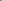 THE FARMER’S ROLE
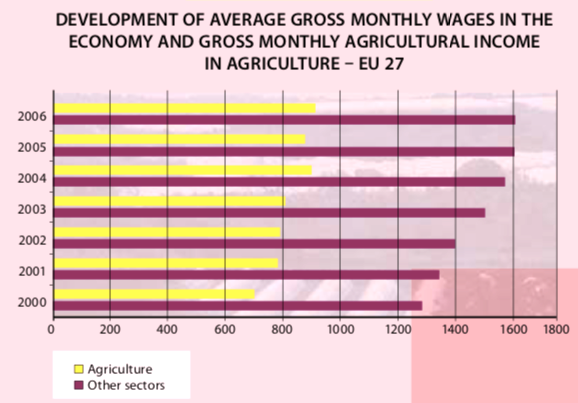 Agriculture involves much more than the production of crops and animals for food consumption. 
The complexity of their profession requires farmers to play many roles. For most farmers it’s a way of life too. 

Most farms are small businesses, often family-run. They are the first link in the food chain, sometimes processing their products on the farm, but more often selling them on to others who transform them into the food products consumers eventually find in the shops.
THE ORIGINAL CAP
The CAP has its roots in 1950s western Europe, whose societies had been damaged by years of war, and where agriculture had been crippled and food supplies could not be guaranteed. 
The emphasis of the early CAP was on encouraging better agricultural productivity so that consumers had a stable supply of affordable food and ensure that the EU had a viable agricultural sector. 
The CAP offered subsidies and systems guaranteeing high prices to farmers, providing incentives for them to produce more.
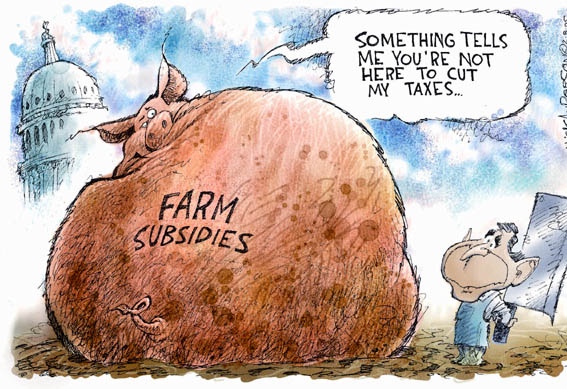 THE ORIGINAL CAP
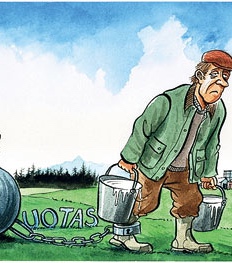 The CAP was very successful in meeting its objective of moving the EU towards self-sufficiency from the 1980s onwards. 
Suddenly, the EU had to contend with almost permanent surpluses of the major farm commodities, some of which were exported (with the help of subsidies), others of which had to be stored or disposed of within the EU. 
At the same time society became increasingly concerned about the environmental sustainability of agriculture, with the Rio Earth Summit (1992)
THE CAP OF TODAY
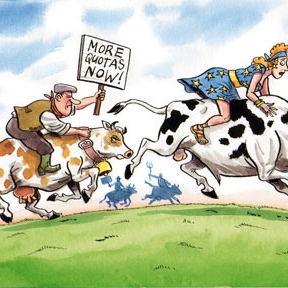 The CAP had to change ... and it changed!

Many important changes to the CAP were already made in the 1980s and at the beginning of the 1990s as well.
Production limits helped reduce surpluses (milk quotas in 1983)!
Farmers had to look more to the market place, while receiving direct income aid, and to respond to the public’s changing priorities (MacSharry reform of 1992)!

This shift of emphasis, which was efected in 1999 (the “Agenda 2000” reform) and which promotes the competitiveness of European agriculture, also included a major new element “ a rural development policy encouraging many rural initiatives while also helping farmers to re-structure their farms, to diversify and to improve their product marketing “
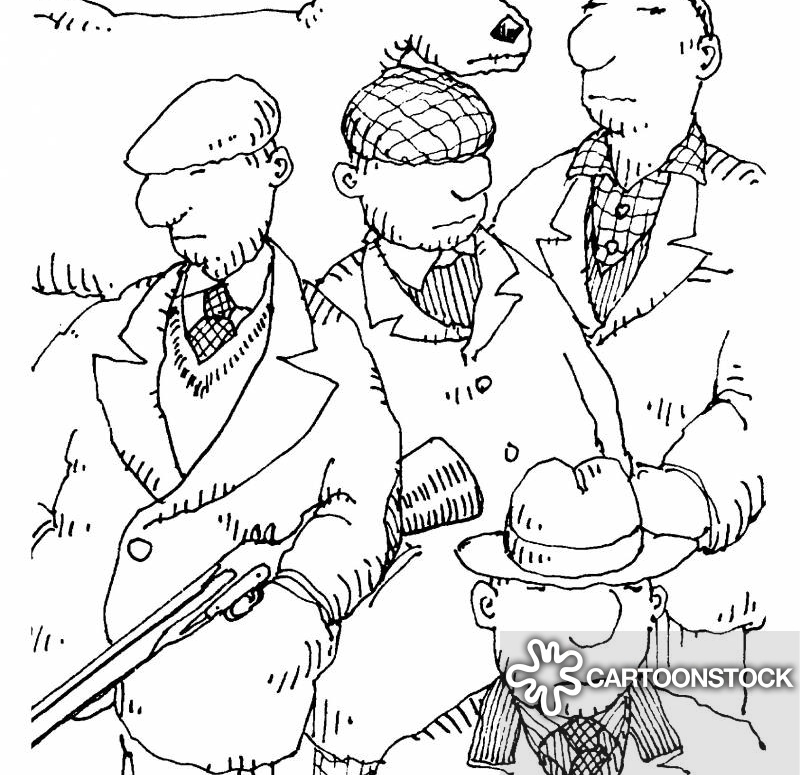 THE CAP OF TODAY
Finally, in 2003 a further fundamental reform was agreed !
Farmers are no longer paid just to produce food. 
In the past, the more farmers produced the more they were subsidized. From now on, the vast majority of aid to farmers is paid independently of how much they produce. Under the new system farmers still receive direct income payments to maintain income stability, but the link to production has been severed. 
In addition, farmers have to respect environmental, food safety, and animal welfare standards. Farmers who fail to do this will face reductions in their direct payments!
CAP OF TODAY
EUROPE PRODUCE NEARLY EVERYTHING!
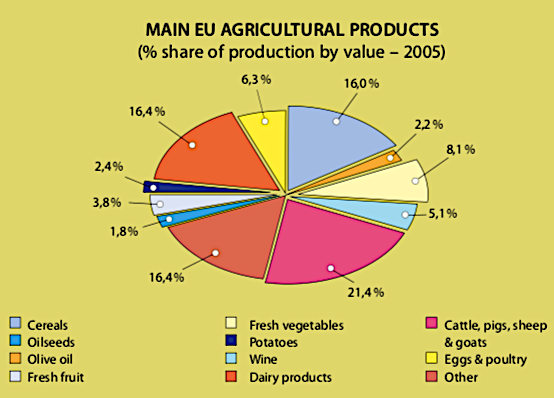 Europe can produce nearly all agricultural products. For several products Europe is considered as the world leader, for example in olive oil, meats, wines, whisky and other spirits. However, the EU is also a major importer of many different types of product.
A RECORD
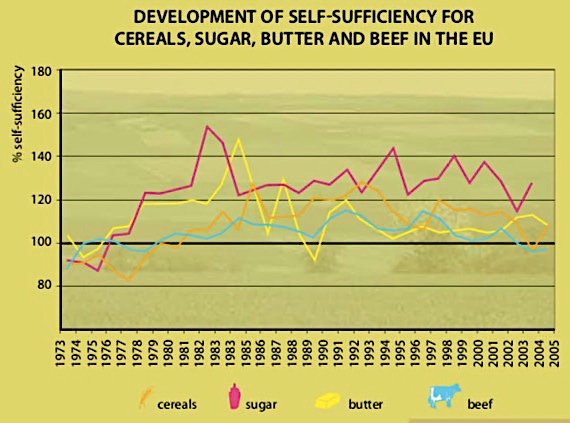 Natural advantages, together with the CAP’s benefits, led to rapid productivity improvements, higher production, food security for most products and ultimately, to surpluses of many farm goods.
A RECORD
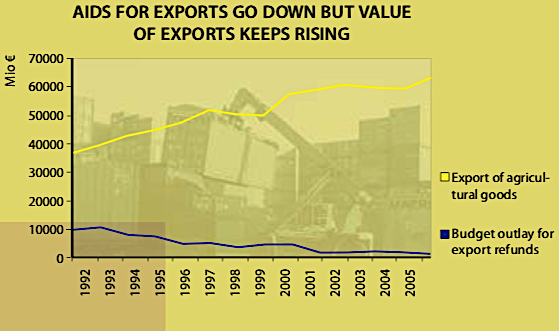 During the 1980s and 1990s the EU brought in policy measures to try to limit production of surplus products. A variety of measures was used: fixed quotas on milk production, with penalties for over-shoots; limits on the area of crops/numbers of animals for which a farmer could claim subsidies; 
Gradually these policies succeeded and surpluses were reduced!
CAP reforms implemented in the 1990s, which served to reduce the gap between EU prices and world prices, as well as the outcome of the World Trade Organisation (WTO) agricultural agreement of 1995, reduced the usage of export subsidies
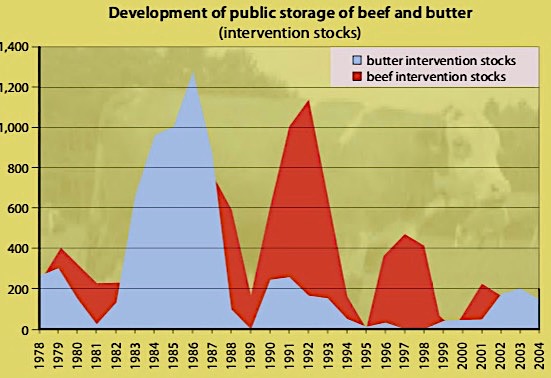 As a result of these policy initiatives the EU has managed to reduce its use of export subsidies while at the same time maintaining and even increasing its agricultural exports in certain cases. 

However, the EU remains a net importer of agricultural products, particularly from less developed countries.
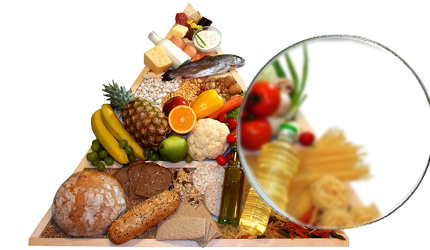 HOW DOES THE EU ENCOURAGE BEST QUALITY FOOD PRODUCTION? 

Europe has many different regions. The conditions for agricultural production vary. The different regions have specific production methods and culinary traditions. The EU plays a major role in enhancing high quality attributes.
QUALITY IS A KEY TO SUCCESS
A CONSTANT SEARCH FOR IMPROVEMENT
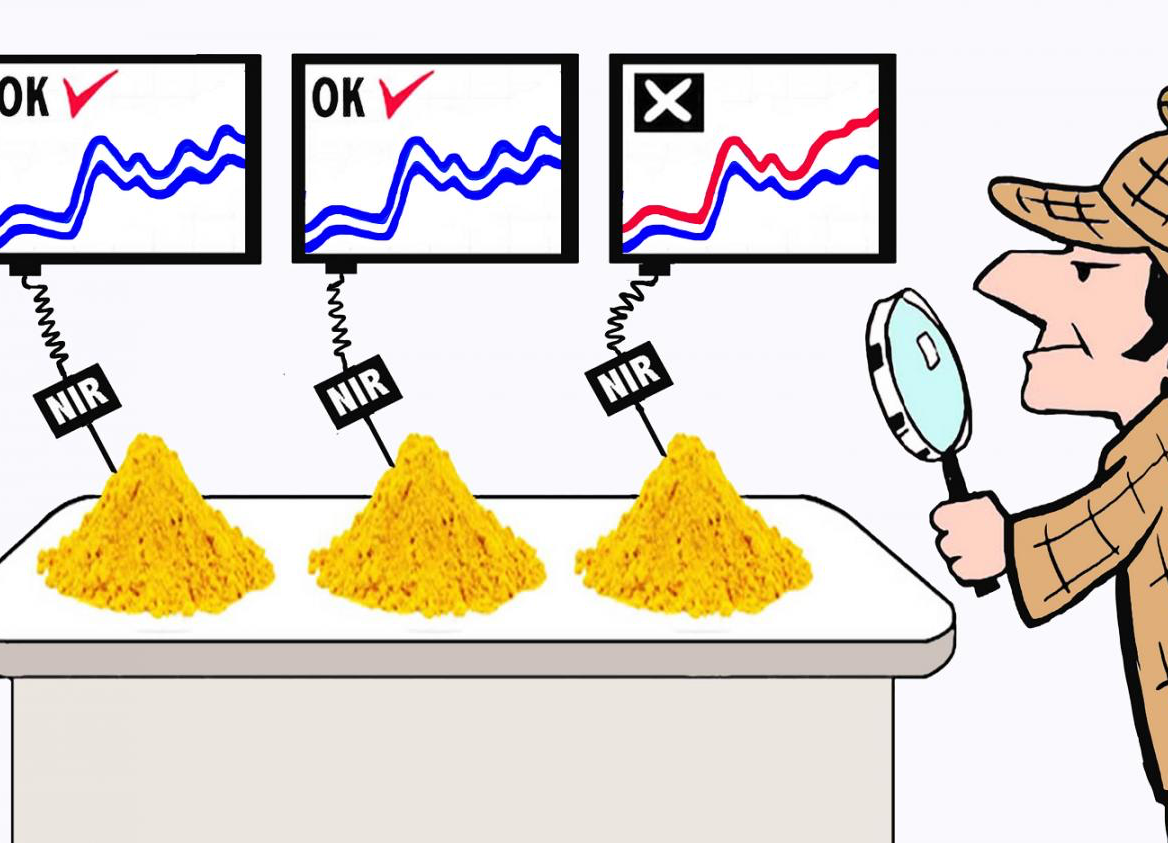 Efforts to improve food quality have always been part of the CAP, going back to the development of wine quality labelling in the 1980s, and taken forward in the olive oil and fruit and vegetables sectors. 
In all areas of the CAP efforts are being made to improve food quality. Examples of such measures are: 
Beef cattle identification systems and labelling rules, designed to allow full traceability of meat from retail outlet back to the farm of origin; 
Financial incentives available under rural development policy for farmers to improve product quality; 
Specific encouragement for conversion to organic farming.
SPECIAL PRODUCTS HAVE SPECIAL CHARACTERISTICS
The EU has developed three ‘quality logos’.
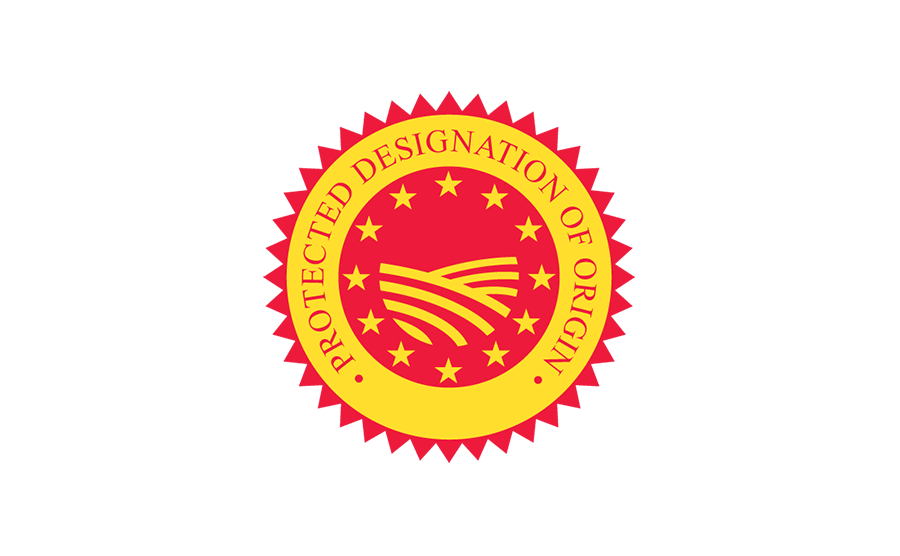 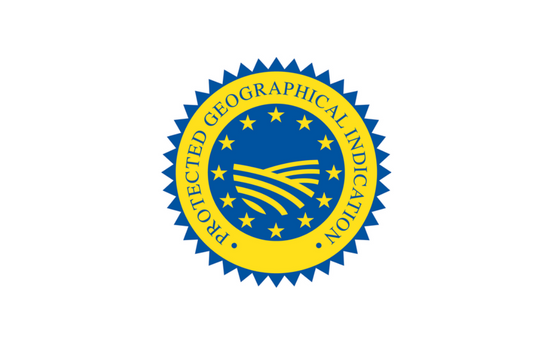 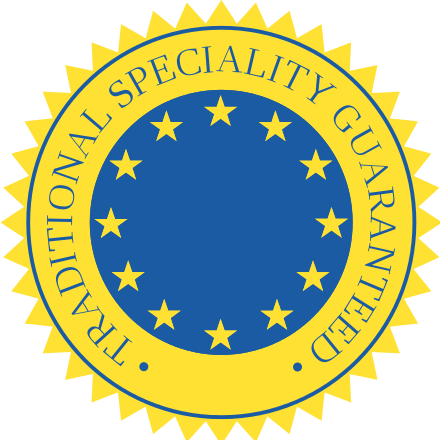 PDO logo must have proven characteristics which can result solely from the terrain and abilities of producers in the region of production with which it is associated.
PGI logo has a specific characteristic or reputation associating it with a given area, and at least one stage in the production process is carried out in that area.
TSG logo is used for products with distinctive features and which either have traditional ingredients or are made using traditional methods.
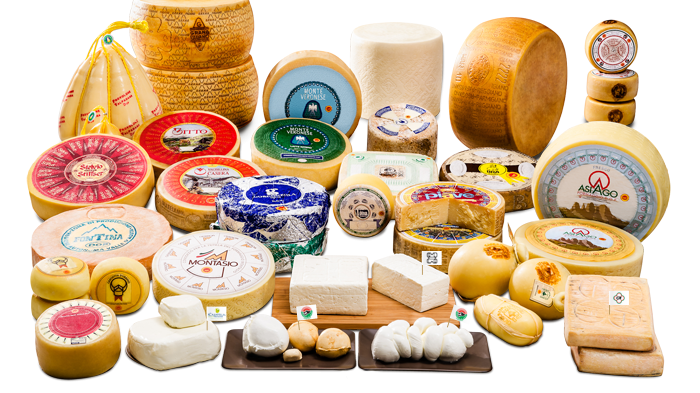 The advantages of protecting quality indications
By 2017, the EU had registered nearly 3350 geographical indications, designations of origin and traditional speciality guaranteed products. In addition over than 3000 geographical indications for wines and spirits originating in the EU and in third countries are protected on the EU market.
Offer guarantees for consumers about origin and methods of production; 
Deliver effective marketing messages about high value-added products; 
Underpin rural businesses producing quality products by protecting the label against fraudulent imitation.
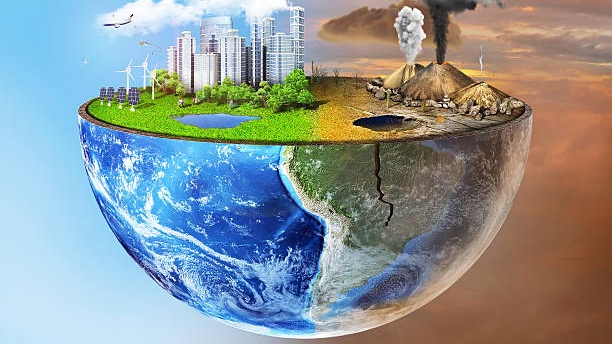 TAKING CARE OF THE COUNTRYSIDE
Rural areas cover 90 % of the EU territory, of which more than half is farmed. This fact alone highlights the importance of farming for the EU’s natural environment. 
Agro-environment schemes have been supported by the EU since they were introduced in by the CAP reforms of 1992. In this context, aids may be paid to farmers who sign up voluntarily to agro-environment commitments for a minimum period of five years. Longer periods may be set for certain types of commitment, depending on their environmental effects.
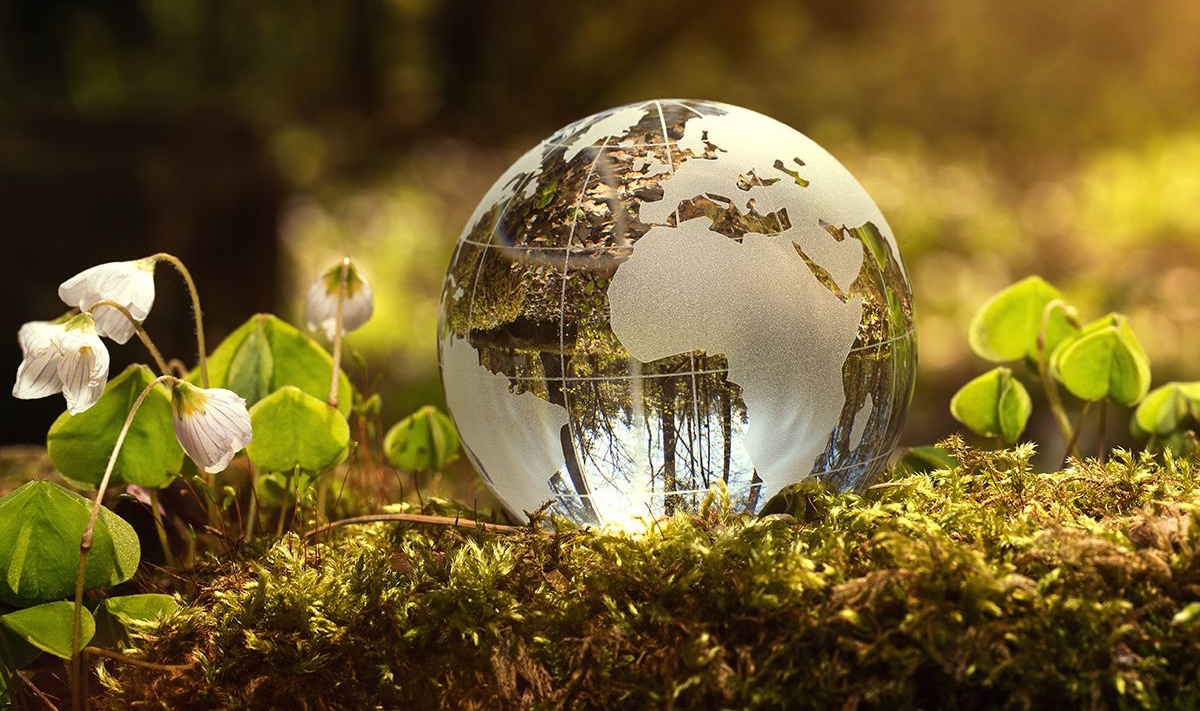 A CLEANER ENVIRONMENT
The EU tries to help the environment by: 
Offering financial assistance to farmers who agree to adapt their agricultural practices; (in particular by reducing the number of inputs they use or the number of animals per hectare of land, leaving field boundaries uncultivated etc.)
Helping with the cost of nature conservation;
Insisting that farmers must respect environmental laws (laws on food safety and public, animal and plant health) and look after their land properly if they wish to qualify for direct income payments.